Trajet aller :
(20 min env) Trajet gare Part Dieux => Gorge du Loup (métro TCL) 1€90 au frais du participant
(1H00 env) Trajet Gorge du loup => Saint Symphorien sur coise (Cars du Rhone) 2€10 au frais du participant
(7 min env)Trajet Saint Symphorien sur coise
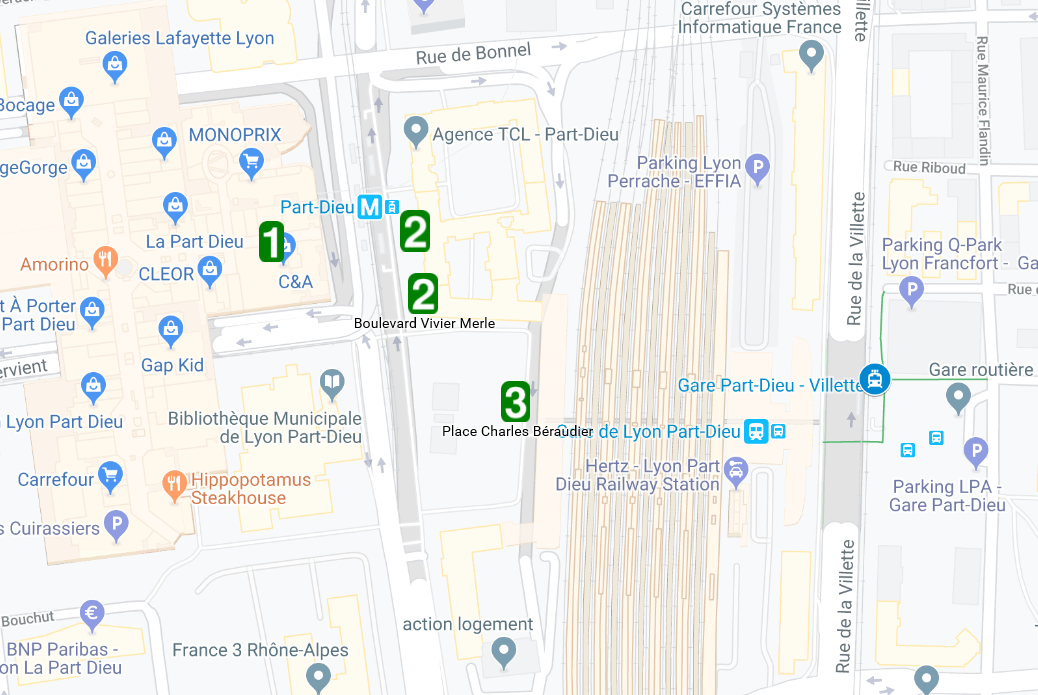 Accès au métro B depuis la gare Part Dieu
Entrée Metro B
Cette entrée du métro se trouve au niveau -1 du centre commercial Part Dieu
Gare
En travaux
Point de rassemblement pour prendre le métro
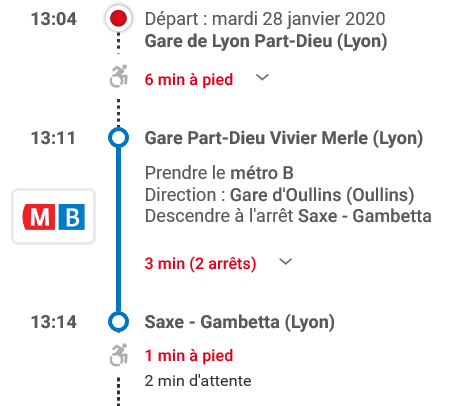 Trajet Part Dieux → Gorge du loup :
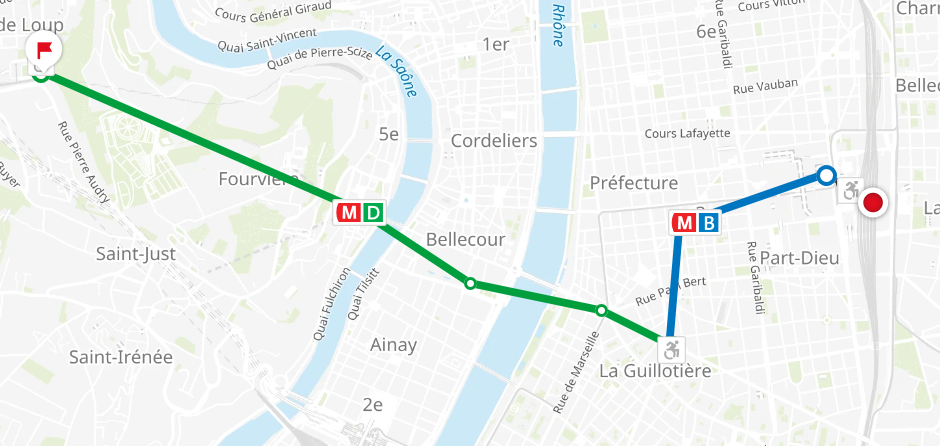 Pas besoin de remonter en surface
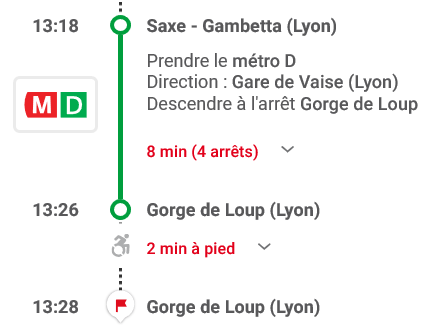 Moins de 5 min entre chaque métro pour la ligne B et D
Ticket TCL : 1€90 (CB et espèces acceptés dans les bornes)
Arrêt de bus pour la ligne 2Ex à coté de la gare de lyon gorge du loup directement à la sortie de la bouche de métro
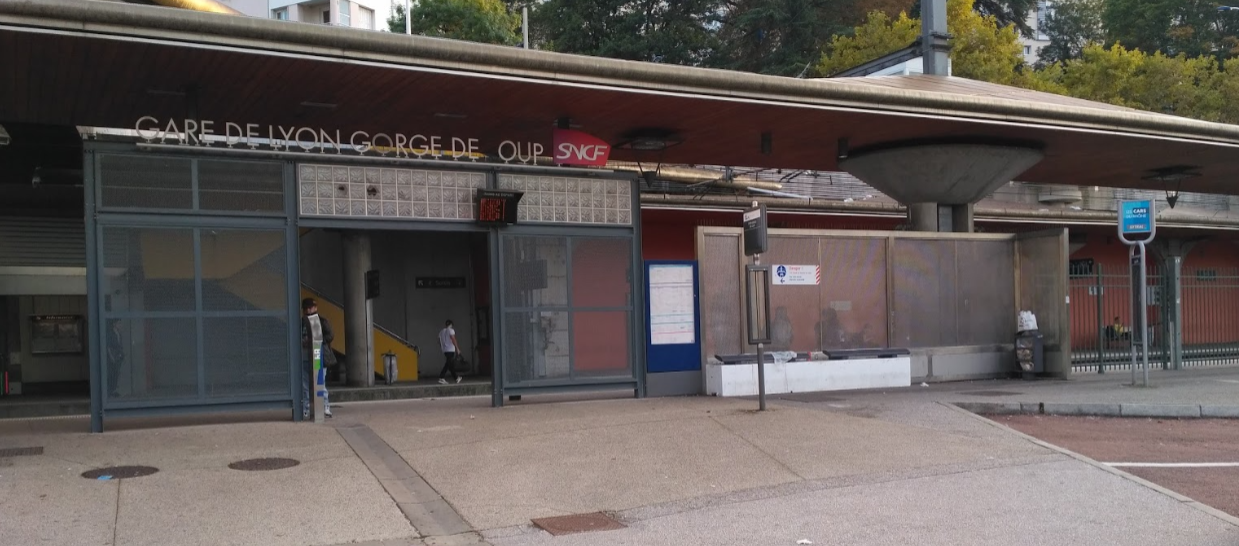 Ligne 2Ex direction Chazelle sur Lyon
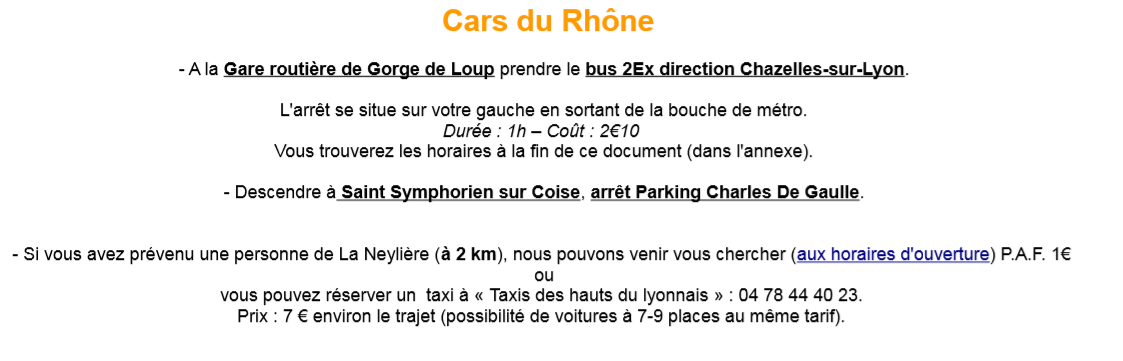 Prévoir de l’espèce pour acheter le ticket dans le bus !
Horaire lyon => St Symphorien sur coise
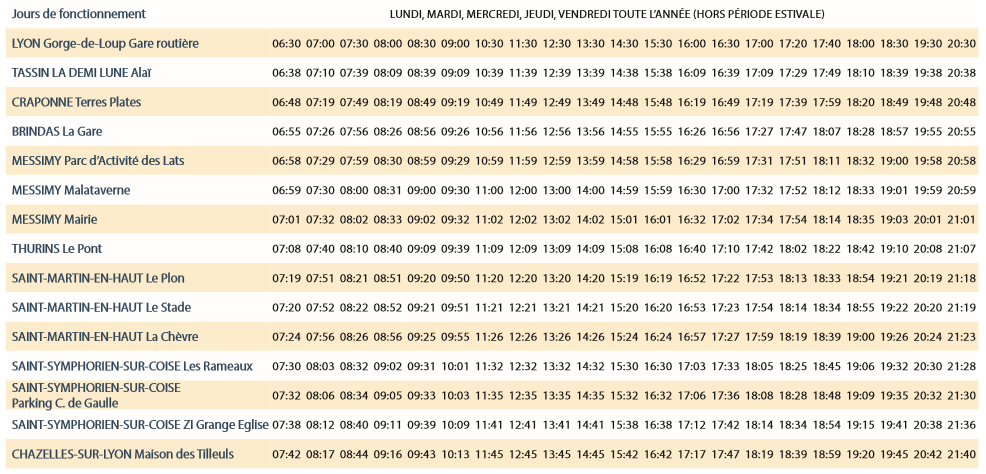 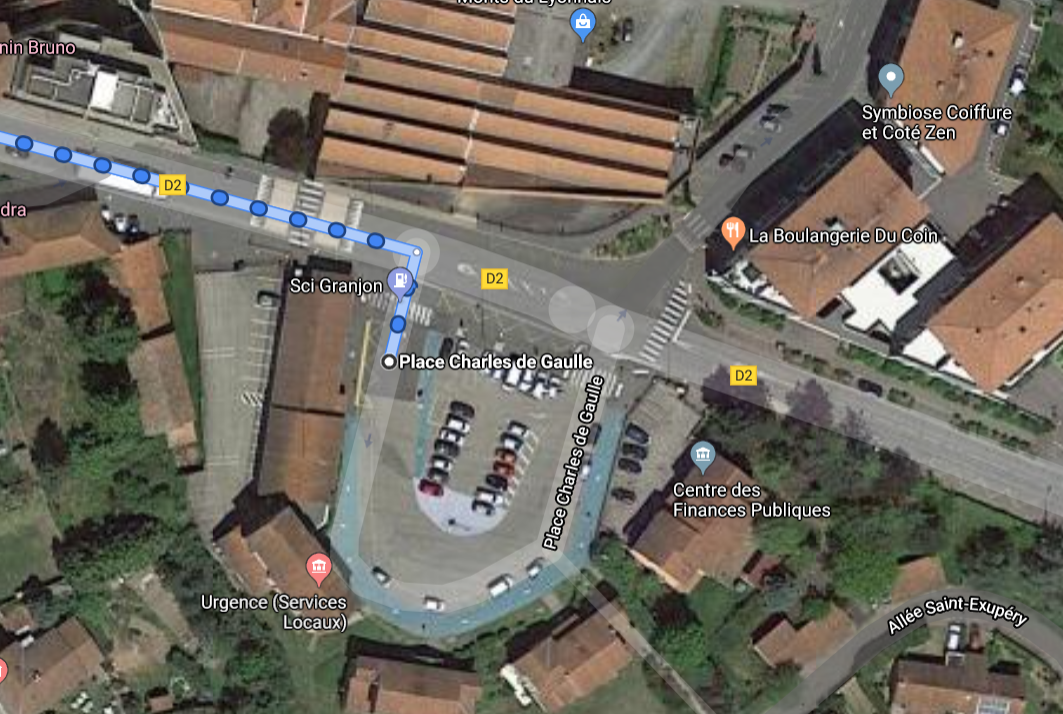 Arrêt de Bus 2Ex à Saint symphorien sur coise
Point de rassemblement pour prendre les taxis
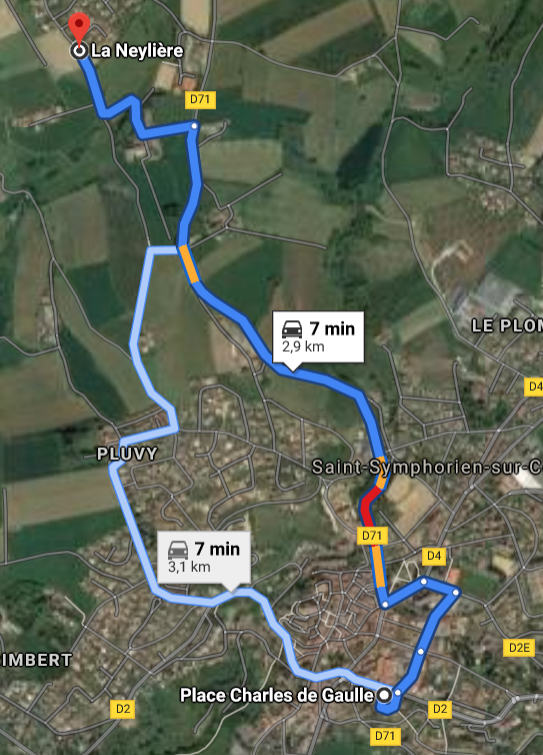 Trajet entre Saint symphorien sur coise et la Neylière réalisé en Taxi (pris en charge dans les frais d’inscription)


Devis en cours de réalisation (Normalement 7 euros par taxi avec 7 à 9 places par taxi ; info recup sur le site de la neylière)
Trajet retour :
(7 min)Trajet La Neylière => Saint symphorien sur coise 
(1H00) Trajet Saint Symphorien sur coise => Gorge du loup (Cars du Rhone) 2€10 au frais du participant
(20 min) Trajet Gorge du Loup => Part Dieu Gorge du Loup (métro TCL) 1€90 au frais du participant
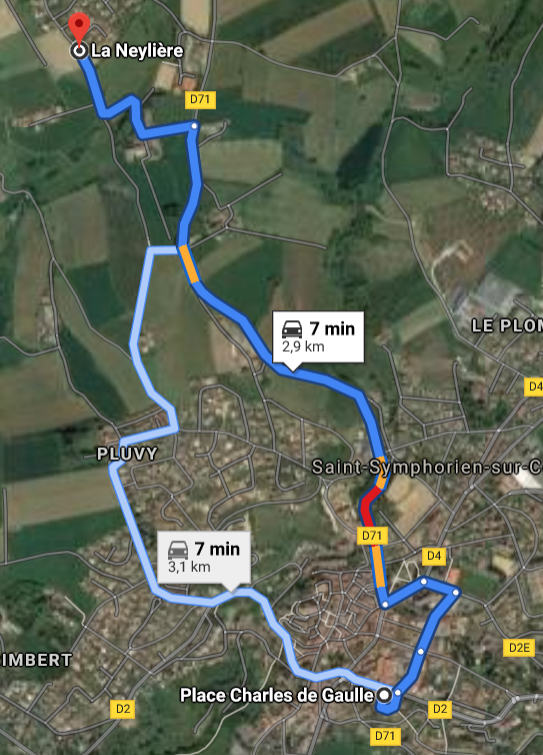 Trajet entre Saint symphorien sur coise et la Neylière réalisé en Taxi (pris en charge dans les frais d’inscription)


Devis en cours de réalisation (Normalement 7 euros par taxi avec 7 à 9 places par taxi ; info recup sur le site de la neyliere)

Prendre le bus 2Ex direction Lyon gorge du loup. Descendre à l’arrêt gorge du loup (terminus)

Ticket car du Rhone 2€10. Prévoir de l’espèces pour acheter le ticket dans le bus !
Horaire St Symphorien sur coise => Lyon
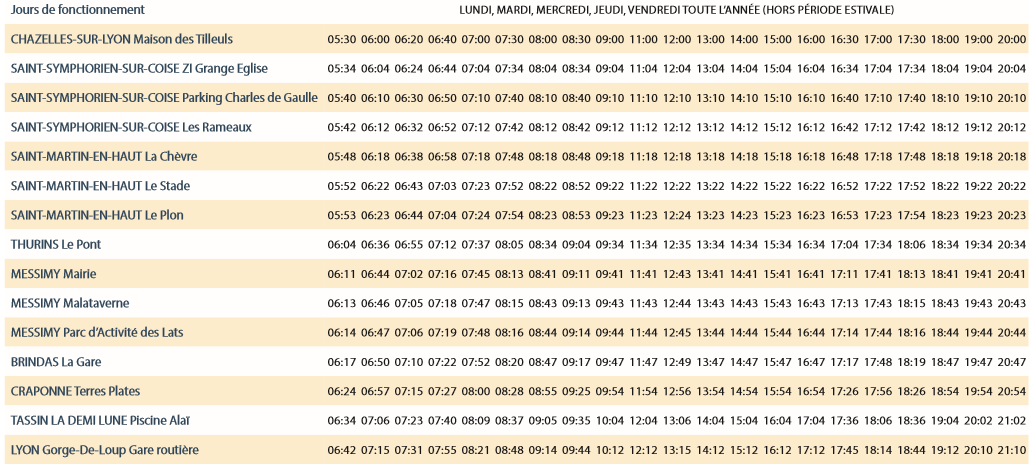 Trajet Gorge du loup → Part Dieux :
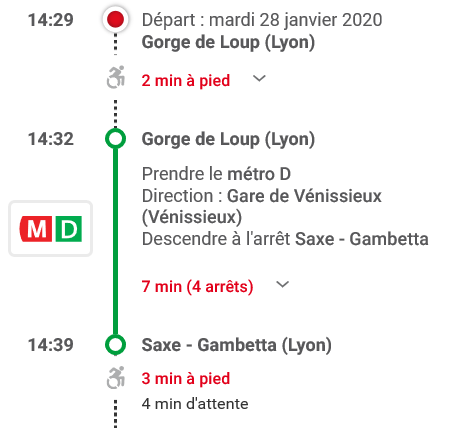 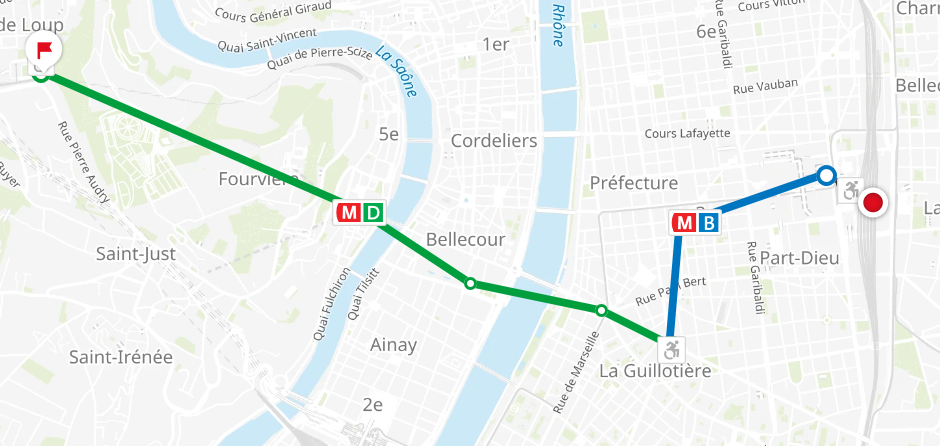 Pas besoin de remonter en surface
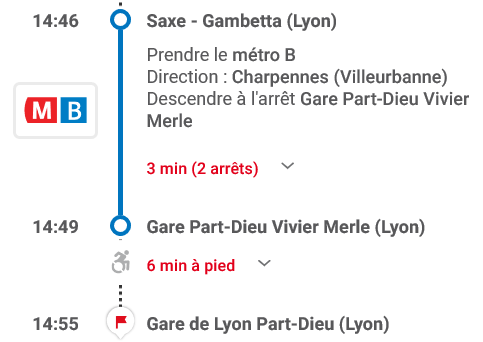 Moins de 5 min entre chaque métro pour la ligne B et D
Ticket TCL : 1€90 (CB et espèces acceptés dans les bornes)